Digital Visual Culture with third graders: Animation, VoiceThread and web building in the art room
A project funded by the  NAEF: National Art Education Foundation
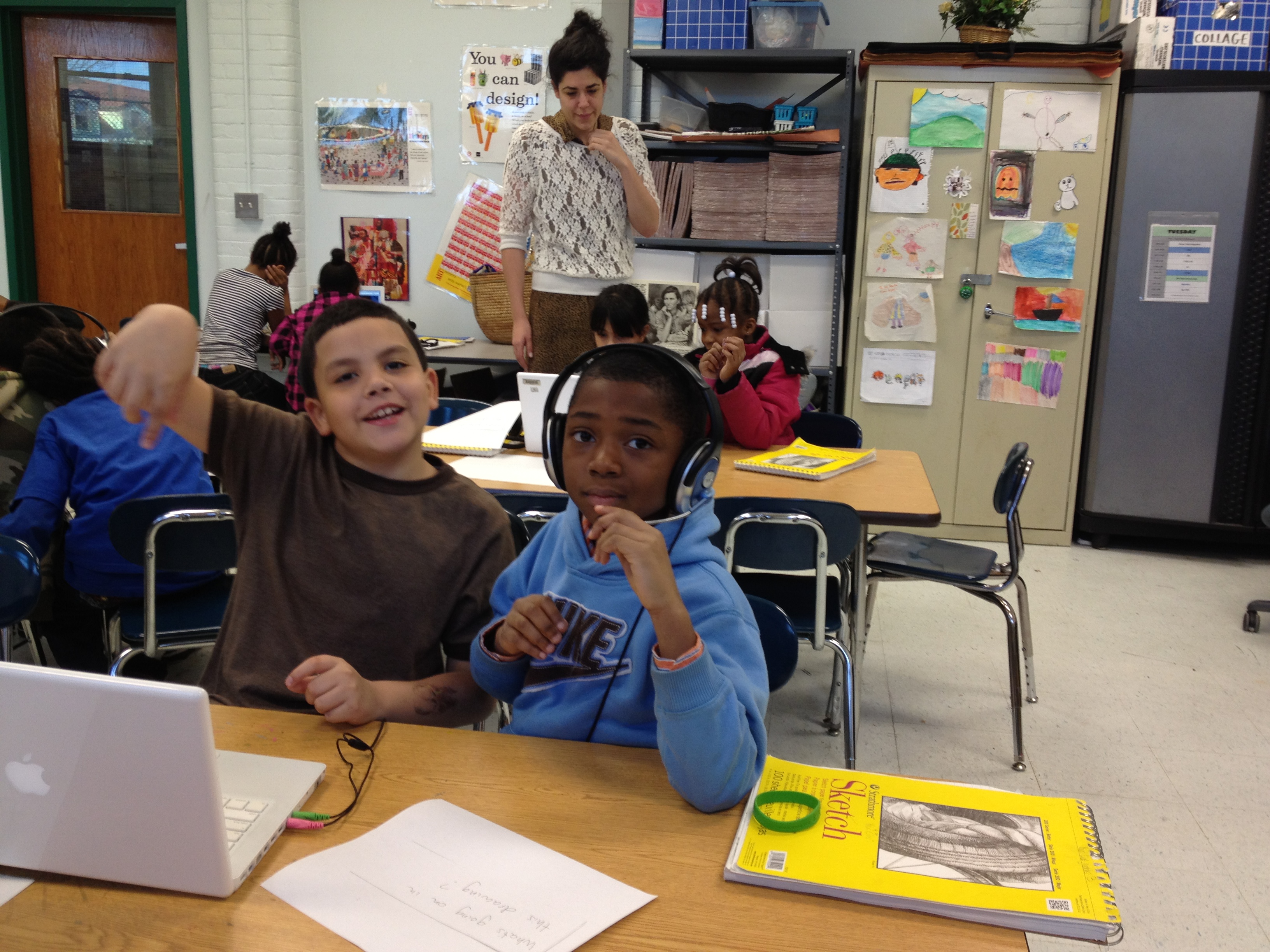 Patty Bode    bode.40@osu.edu
The Ohio State University 
Department of 
Arts Administration, Education & Policy
pattybode.com
Assumptions and assertions undergirding this work:

“Art education as a civil right and human right”

-Patty Bode
sociopolitical context of critical multicultural education
disrupting grand narratives - considering counter-narratives
critical race theory
critical pedagogy
Sociocultural Perspective
Conceptualize culture and identity as fluid and unstable.

Forward the voices of participants.

Focus on language, literacy and culture.

Challenge popular conceptions of curriculum.
Digital Visual Culture Project: NAEF-funded 2011-2012CONTEXT: PARTICIPANTS & SETTING
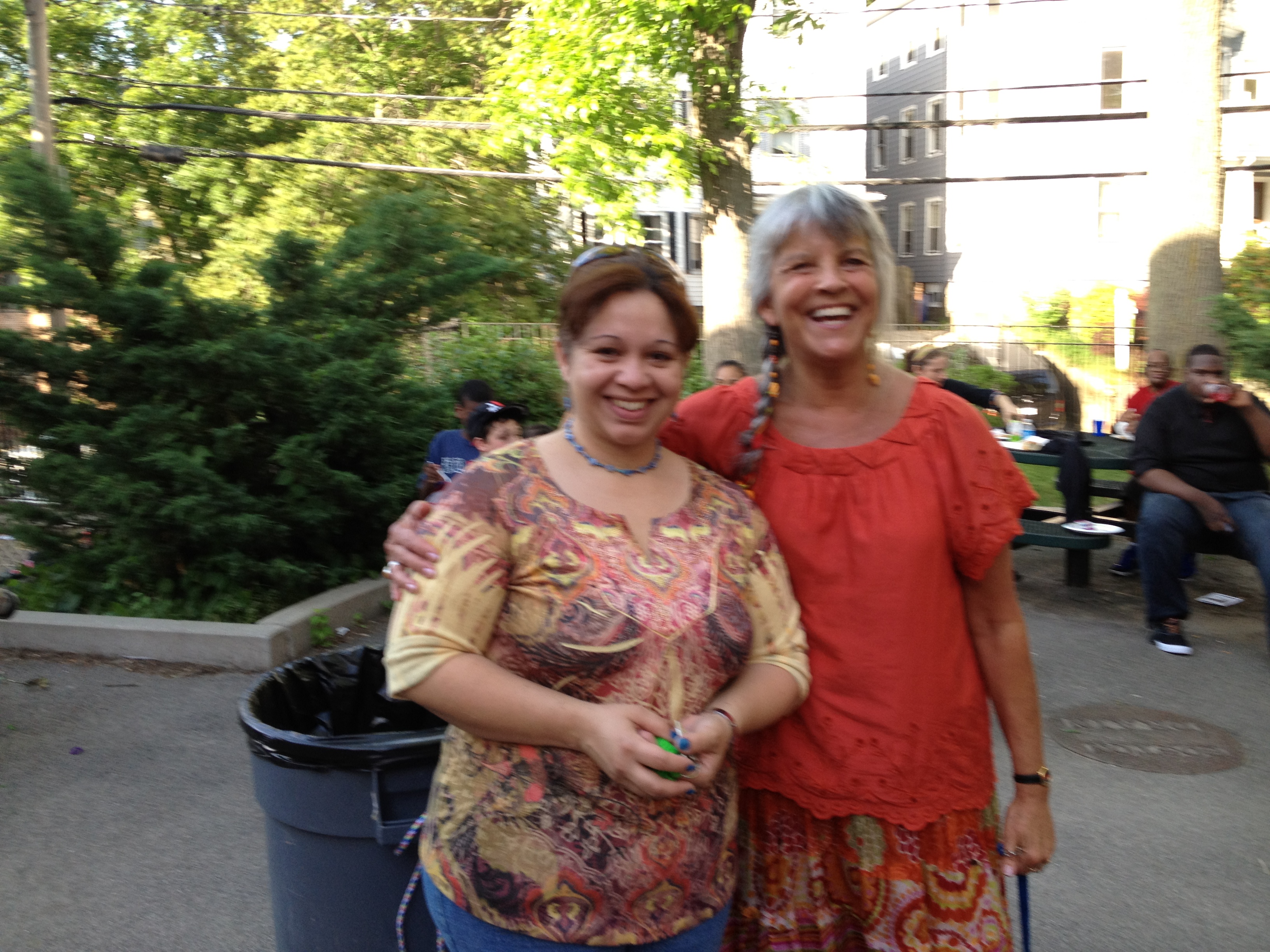 Boston Teachers Union School
theunionschool.com
Laura Davila-Lynch, art teacher
Jeffrey Timberlake, third grade teacher
25 third graders (third grade scholars)
Laura Davila-Lynch
            with Berta Beriz
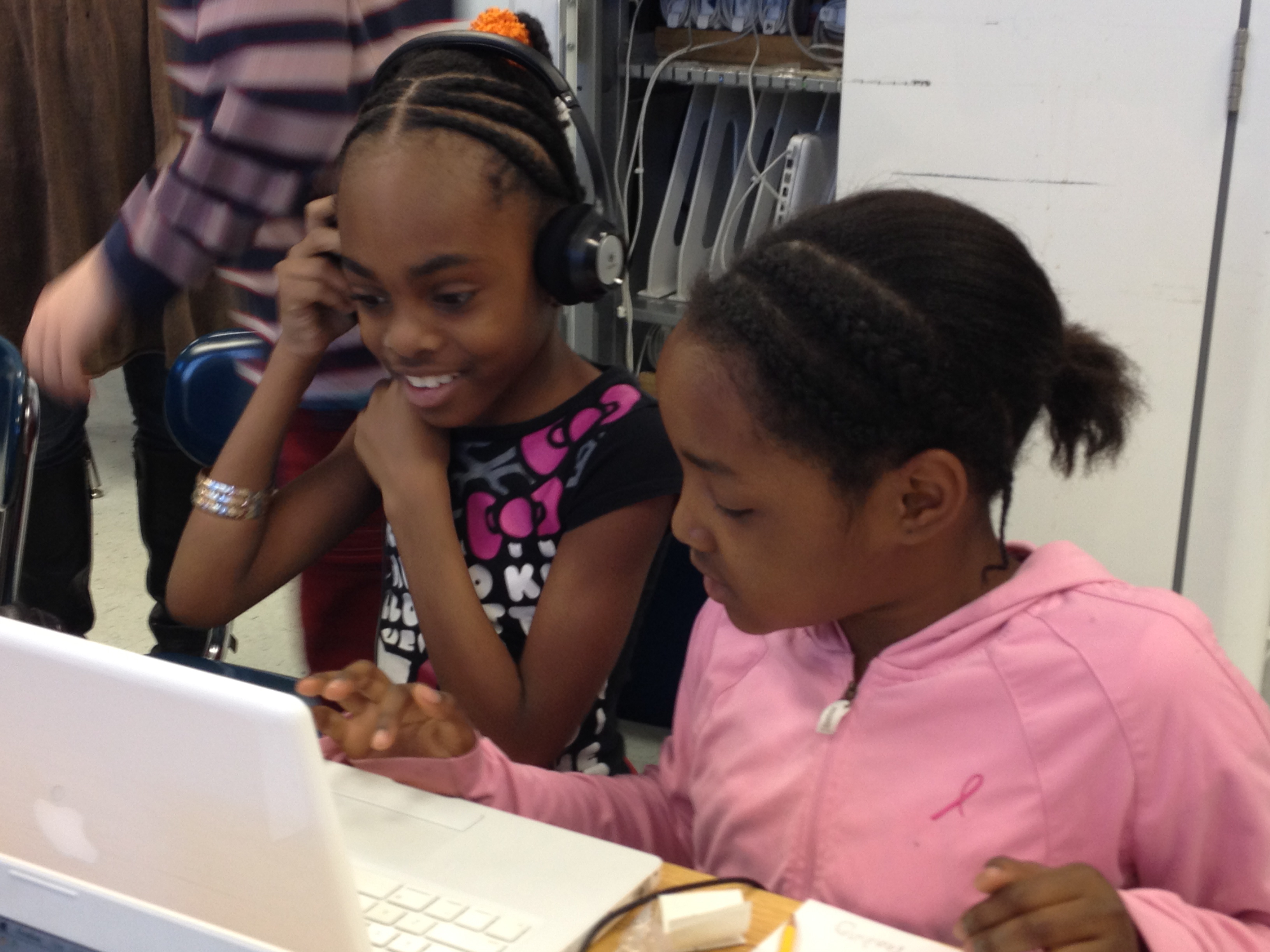 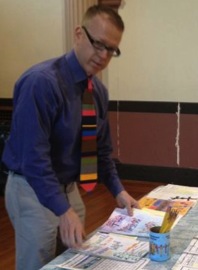 Third Grade Scholars
Jeffrey Timberlake
Digital Visual Culture Project: NAEF-funded 2011-2012Research team:
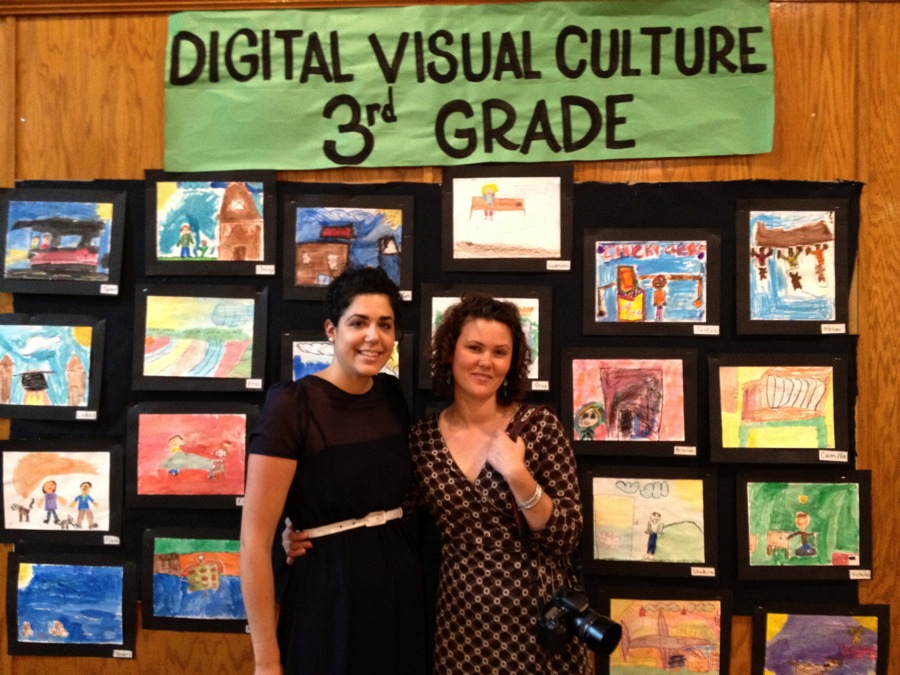 Pearl Emmons
Elana McDermott
TUFTS UNIVERSITY, Boston Massachusetts
Elana McDermott, Research Assistant
Pearl Emmons, Project Manager & Multimedia specialist
Patty Bode, Principle Investigator
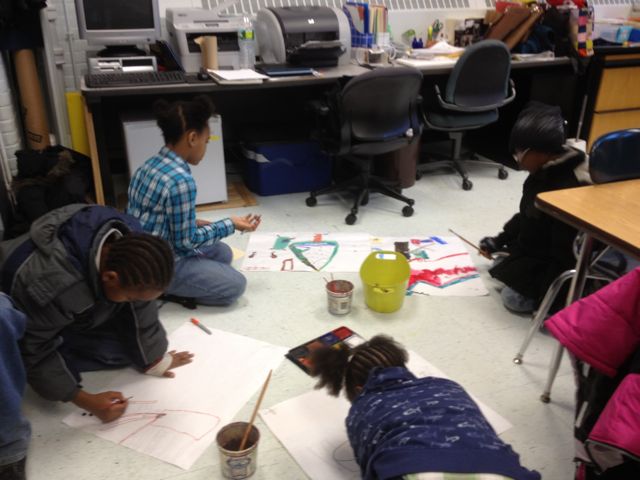 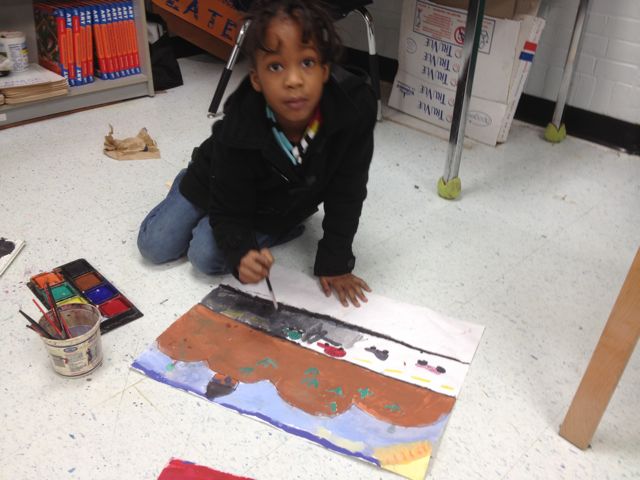 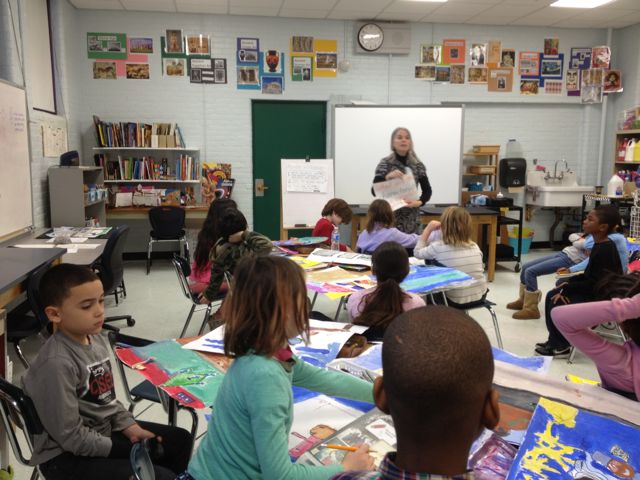 Traditional studio materials
and art-making literacies
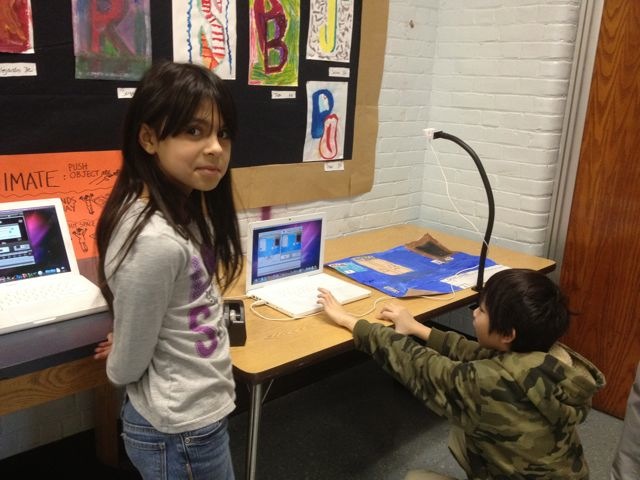 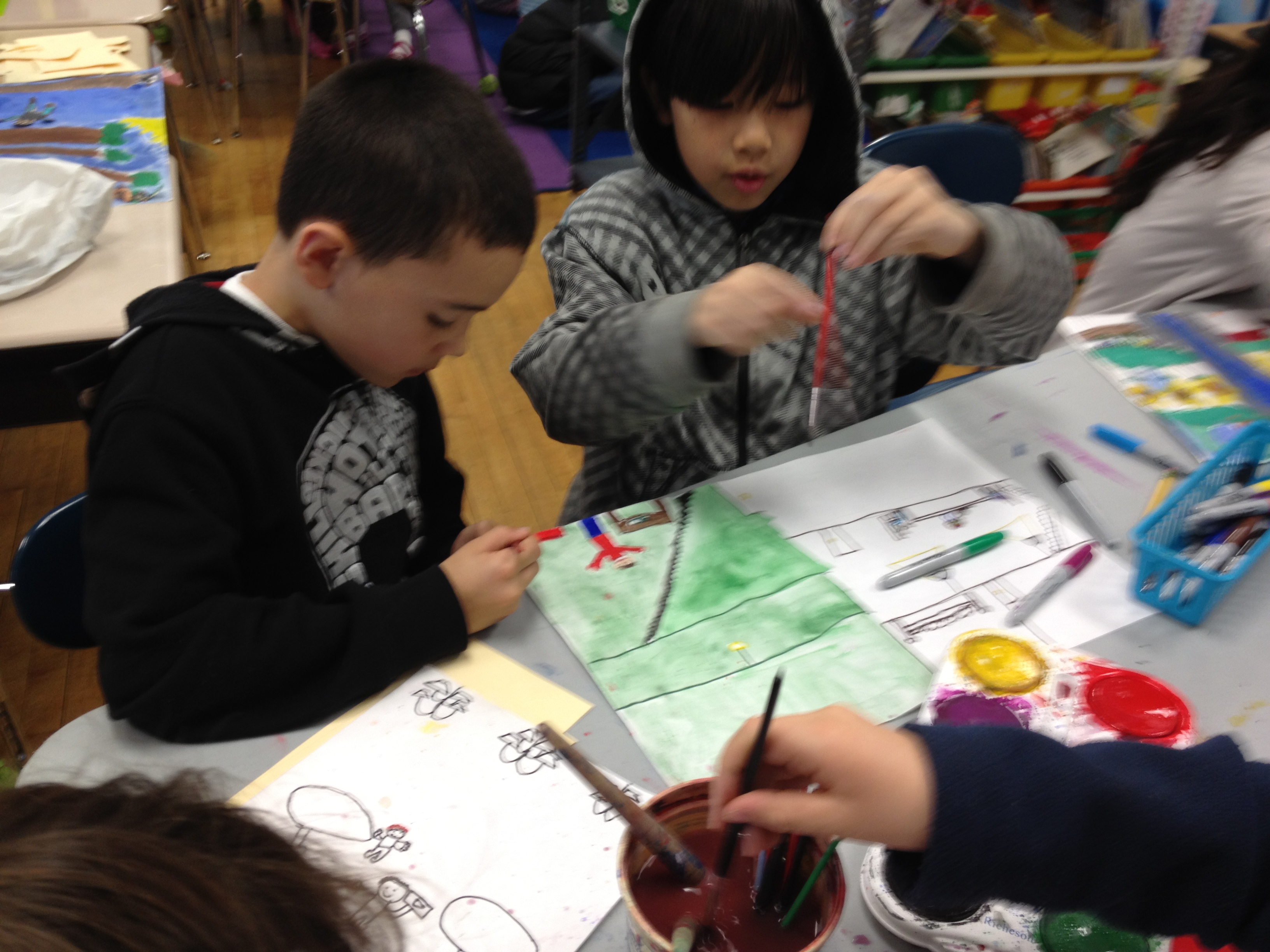 Intersecting art-making literacies, 
reading & writing literacies with  technology literacies
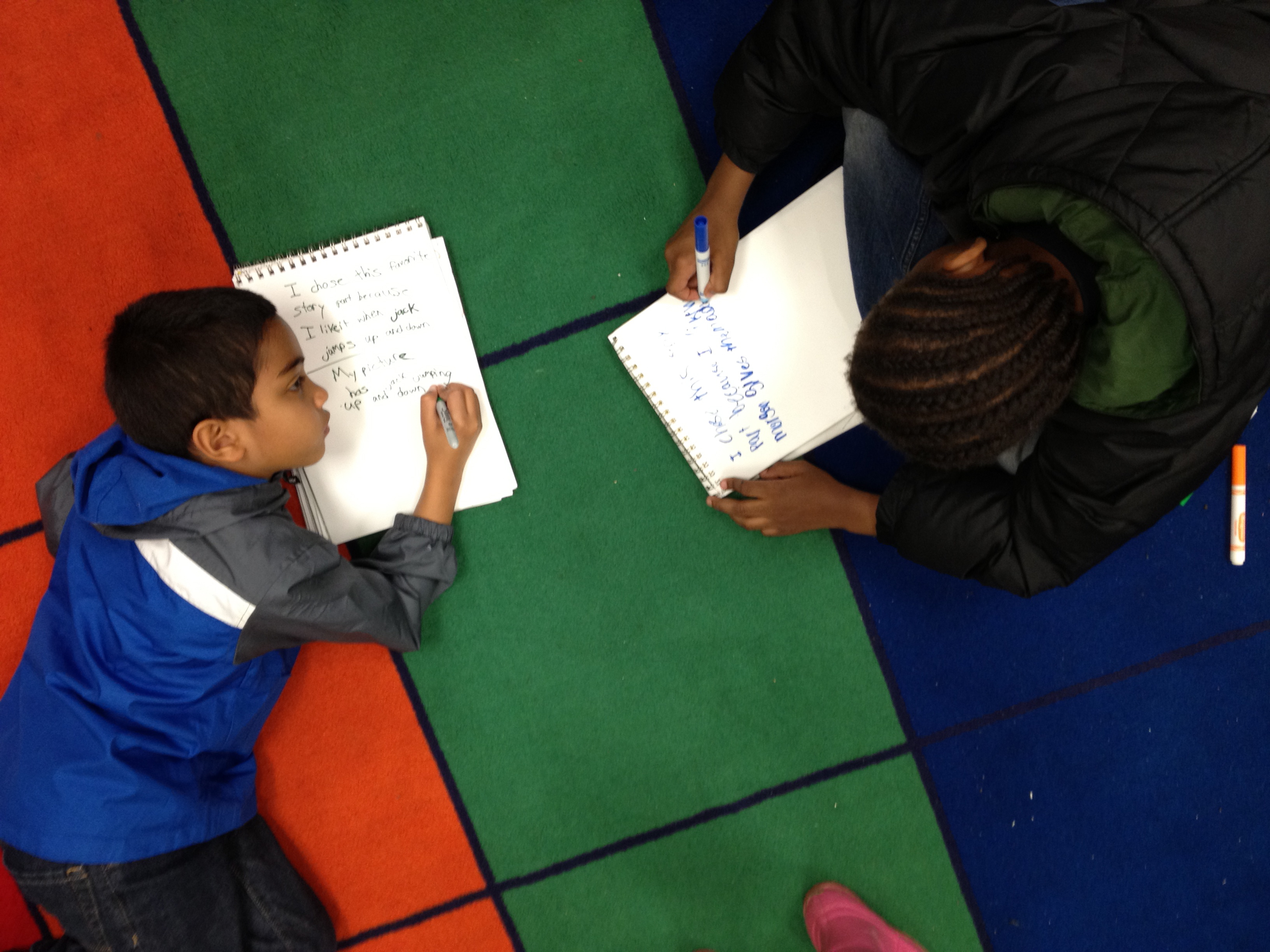 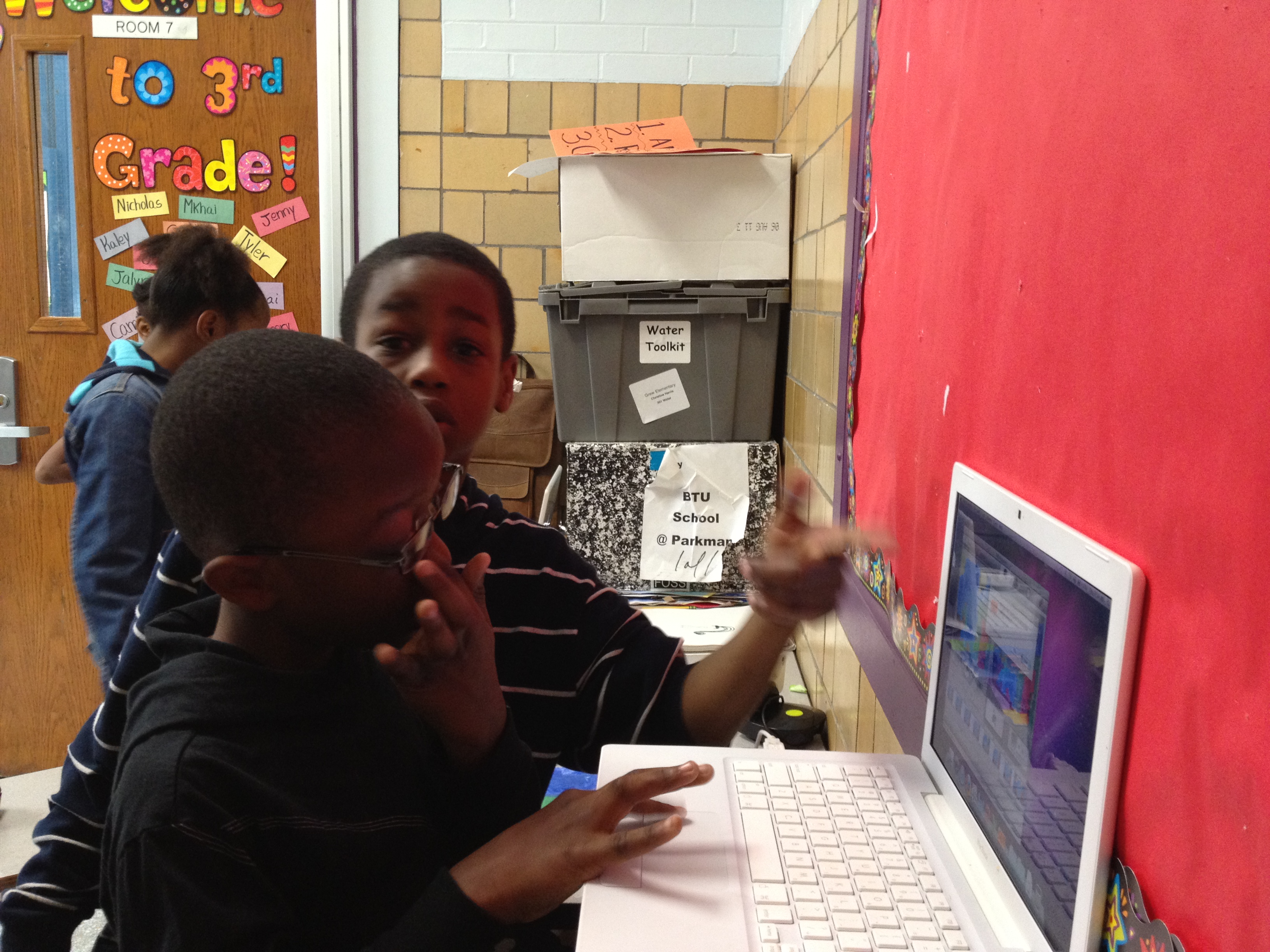 First Quarter: sketchbooks & relationships
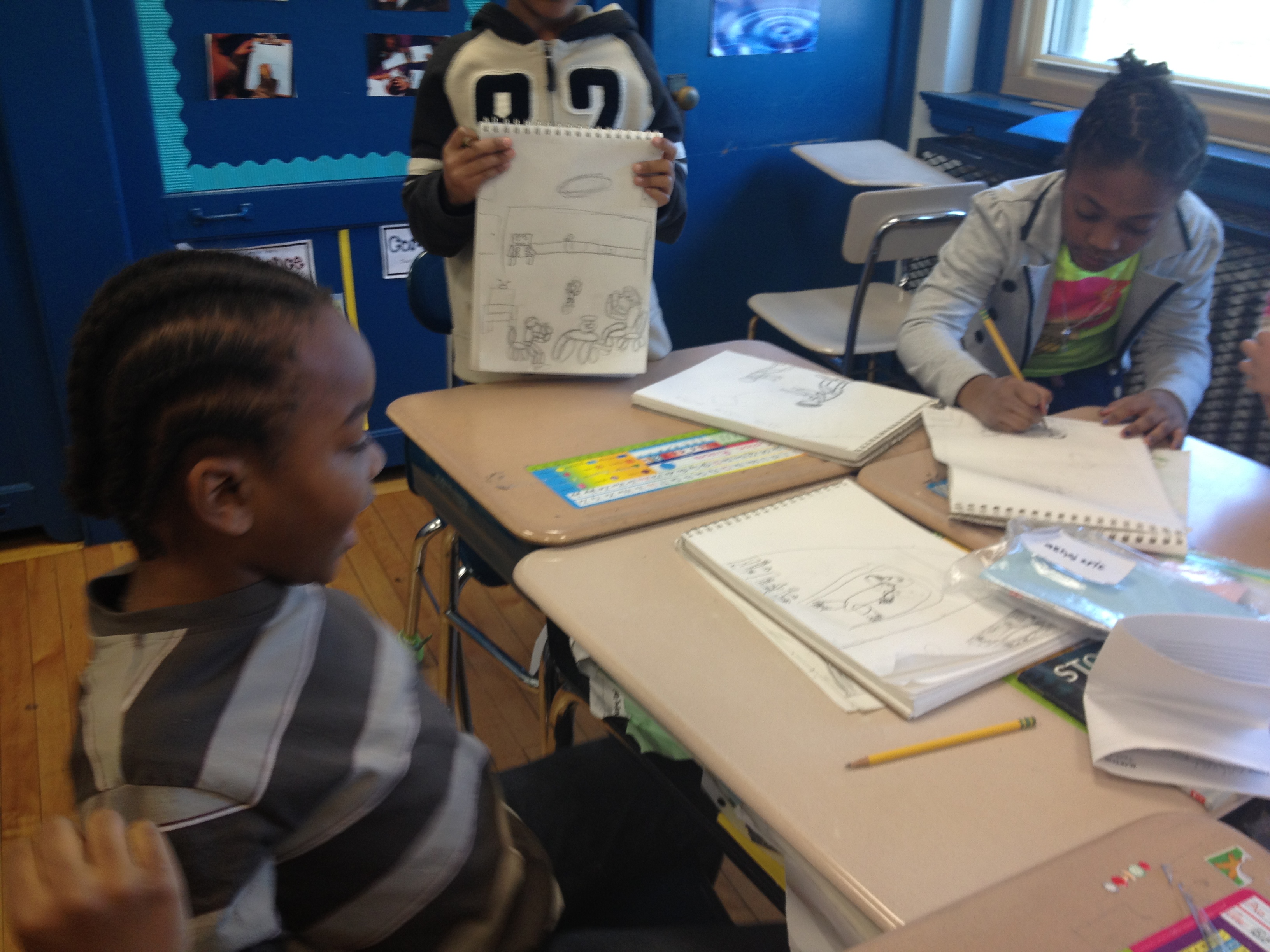 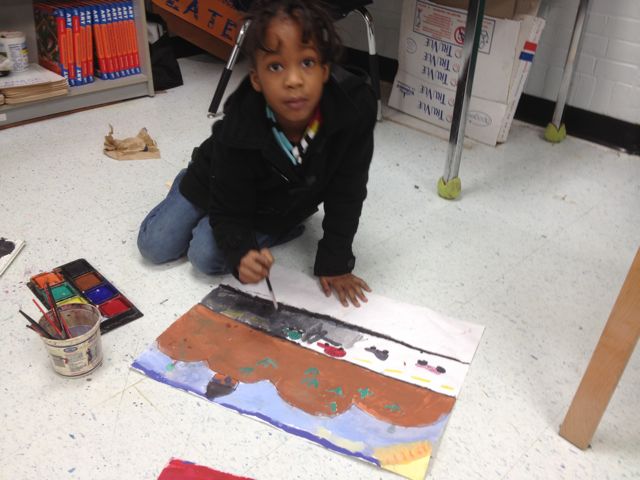 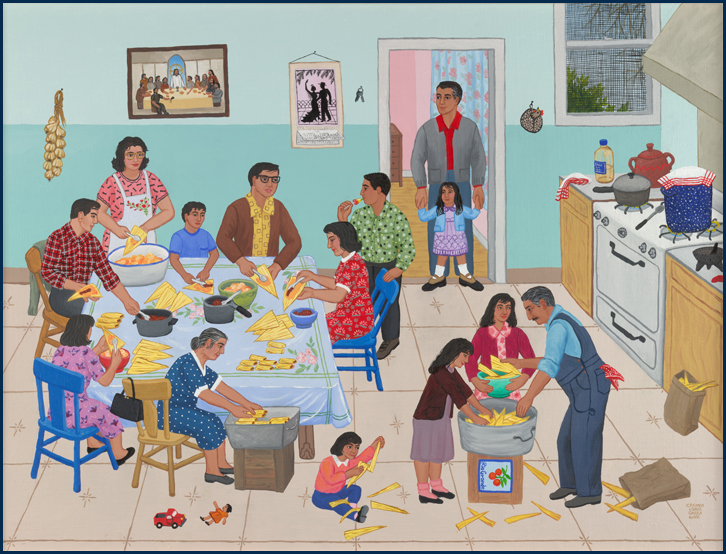 Carmen Lomas Garza
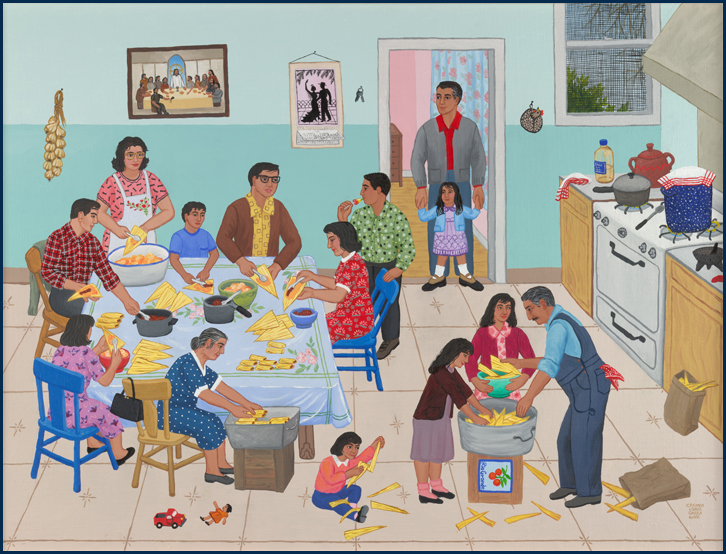 Zoom-in on a section of your sketch to enlarge into an 18 x 24 painting
1st Quarter: 
Learn About Sketching and Painting
Click here:

http://www.pattybode.com/digitial-visual-culture-project-bps.html

To see video 2 minutes, 47 seconds

1st Quarter of Digital Visual Culture (DVC) Project:  Learn About Sketching and Painting
2nd Quarter: 1 painting & 1 video animation
What is the one thing in your story/painting that you will make come alive – or animate?
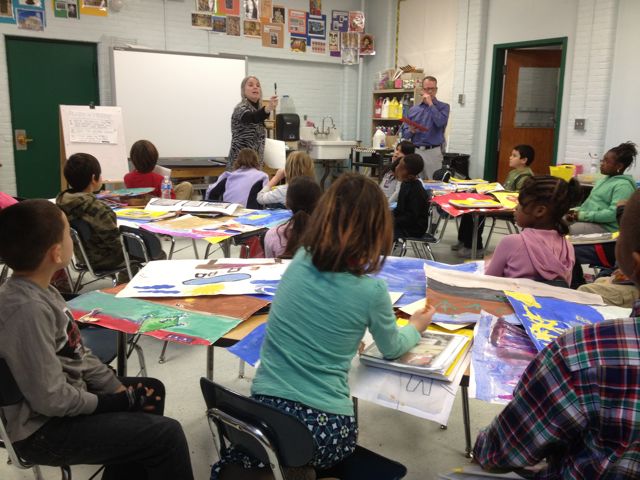 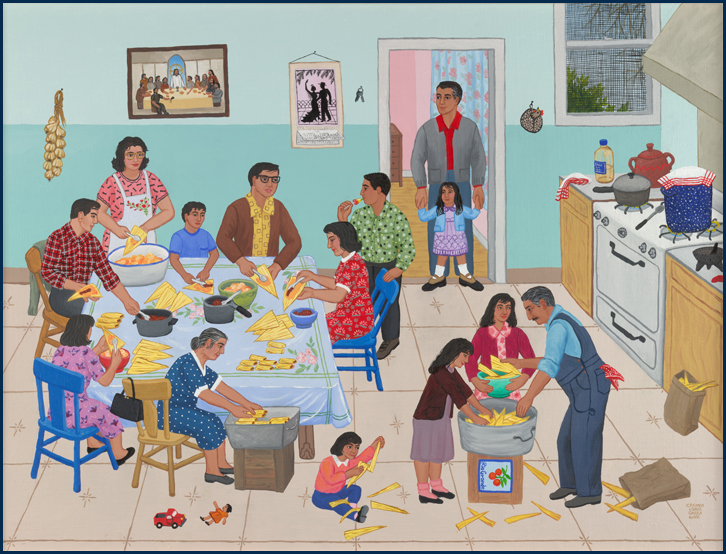 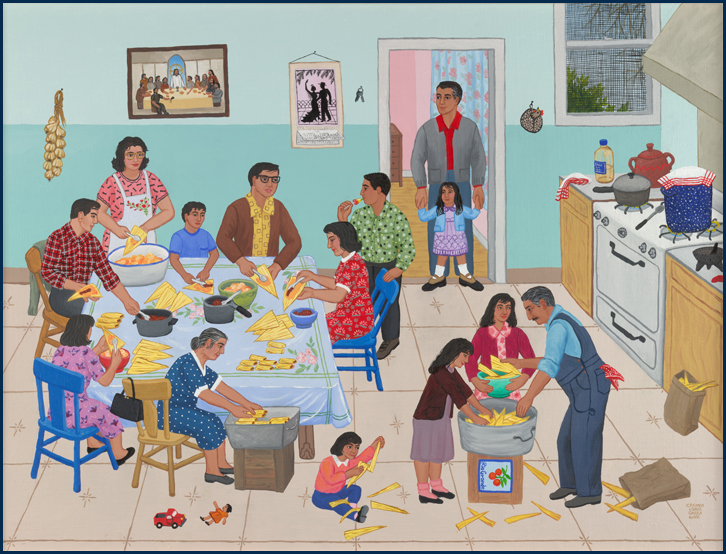 SAM iCreatetoEducate
http://icreatetoeducate.com/
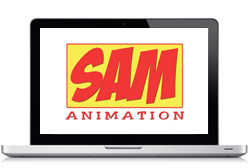 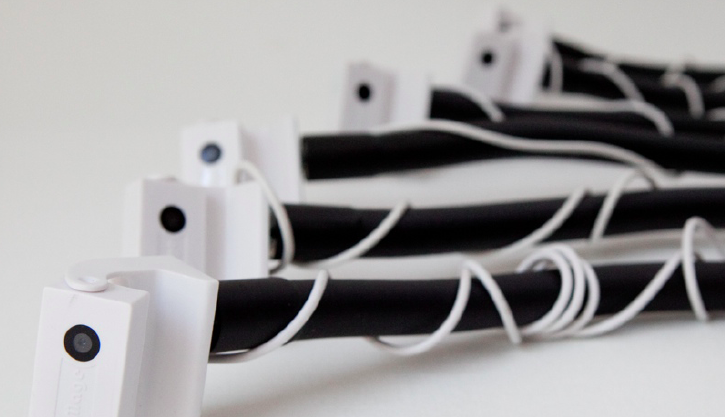 2nd Quarter: Turn Illustration Into Animation
Click here:

http://www.pattybode.com/digitial-visual-culture-project-bps.html

To see video 2 minutes, 31 seconds

2nd Quarter of Digital Visual Culture (DVC) Project:  
Turn Illustration Into Animation
Qualitative Research and 
Choices in Methodology
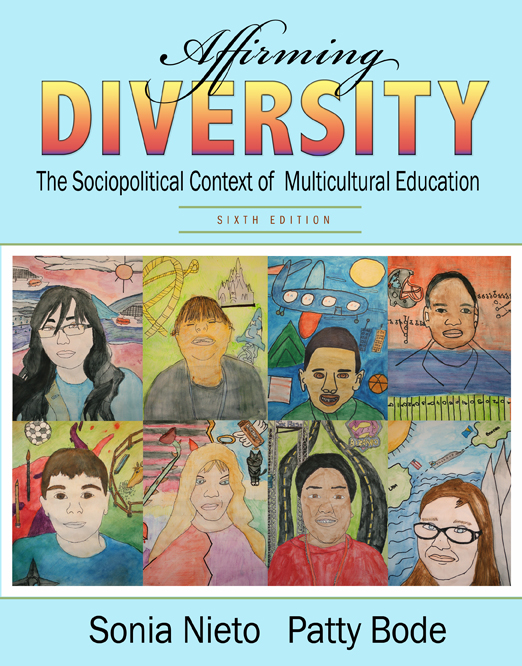 Case Studies are a specific approach within the framework of qualitative research.
Sharan Merriam (2009) explains case studies as:
Particularistic (focusing on one person or one social unit).
Descriptive (because the result is a rich, think portrait) and
Heuristic (because it sharpens the reader’s understanding, leading to discovering            new meanings). 
Merriam, S. B. (2009). Qualitative Research: A Guide to design and implementation. Hoboken: Jossey-Bass.
Refined   Fieldwork
Empirical Data
(field notes, video, photo, artifacts, interviews)
Flexible Research Design
Constant comparative method
(Glaser & Strauss, 1967)
Dialectical work
 of portraiture
(Lawrence-Lightfoot, 1997)
Reflexive Science
(Burawoy, 1998)
Emergent Themes
(Lawrence-Lightfoot, 1997)
Meta Codes
(Miles & Huberman, 1994)
Flexible Research Design
Refined
Fieldwrk
Empircl.
Data
Flexible Research Design
EmergntThemes          
Meta Codes
CRITICAL ETHNOGRAPHY
PAR
PARTICIPATORY
ACTION
RESEARCH
ABER 
Arts-Based Educational Research
(Barone & Eisner, 2006)
PARTICIPANT
OBSERVER
Extended case study (Burawoy, 1998)
Burawoy, M. (1998). The Extended case study method. Sociological Theory, 16(1) pp. 4-33.
Extended case study method:
..real events, struggles, and dreams that took place over space and time.

…discrepancies between normative prescriptions and everyday practices – 
Discrepancies they traced to internal contradictions but also to the intrusion of 
colonialism.
-      Burawoy, M. (1998).
METHODOLOGIESDigital Natives: What counts as knowledge?
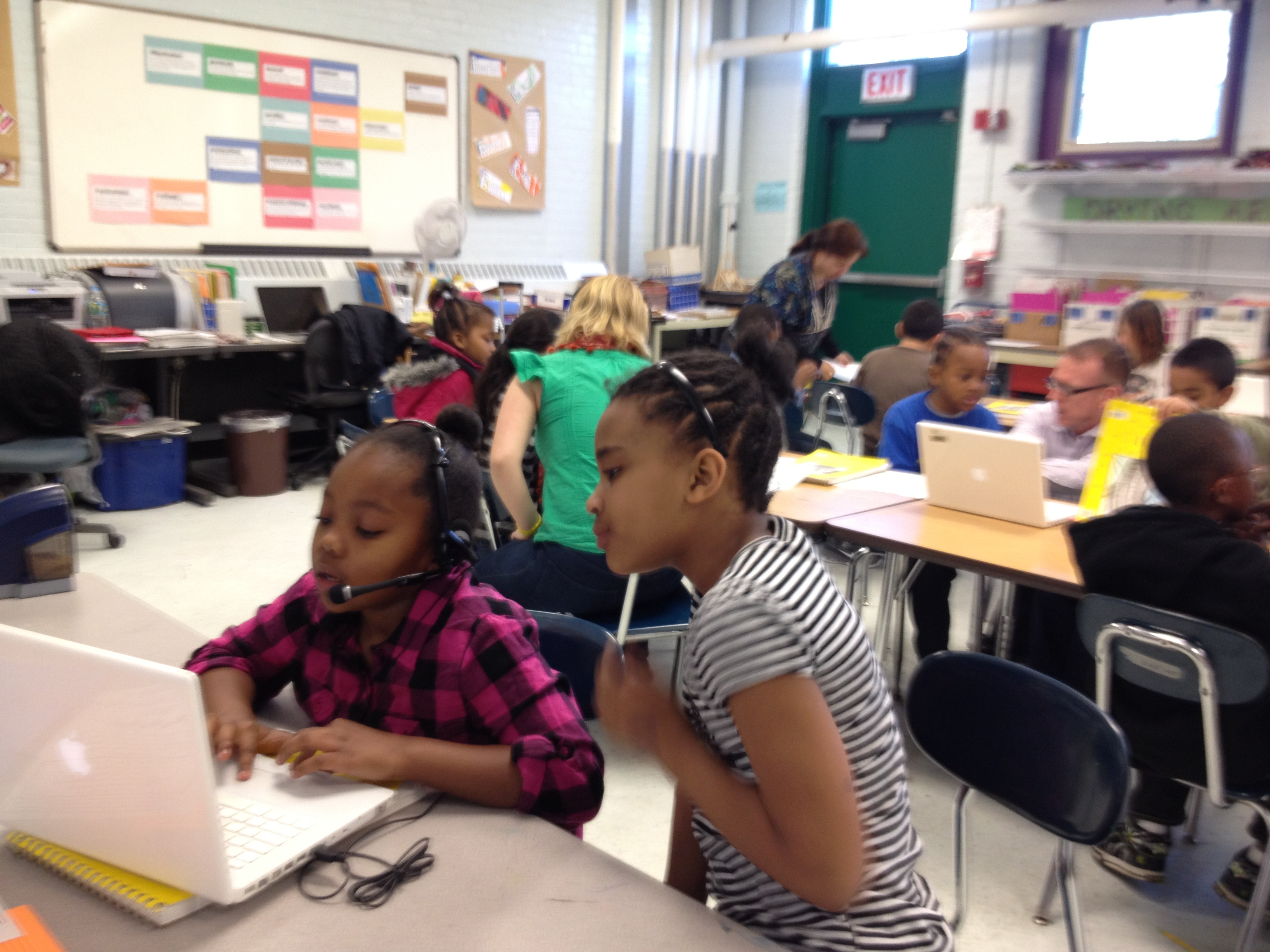 Participatory Action Research
PAR
 (Kincheloe & McClaren, 1998)
Ernest Morrell (2006) asserts that PAR
“fundamentally questions who has the right to engage in research positioning students, community members, and K-12 literacy teachers as legitimate and integral participants in the research process.”
3rd quarter
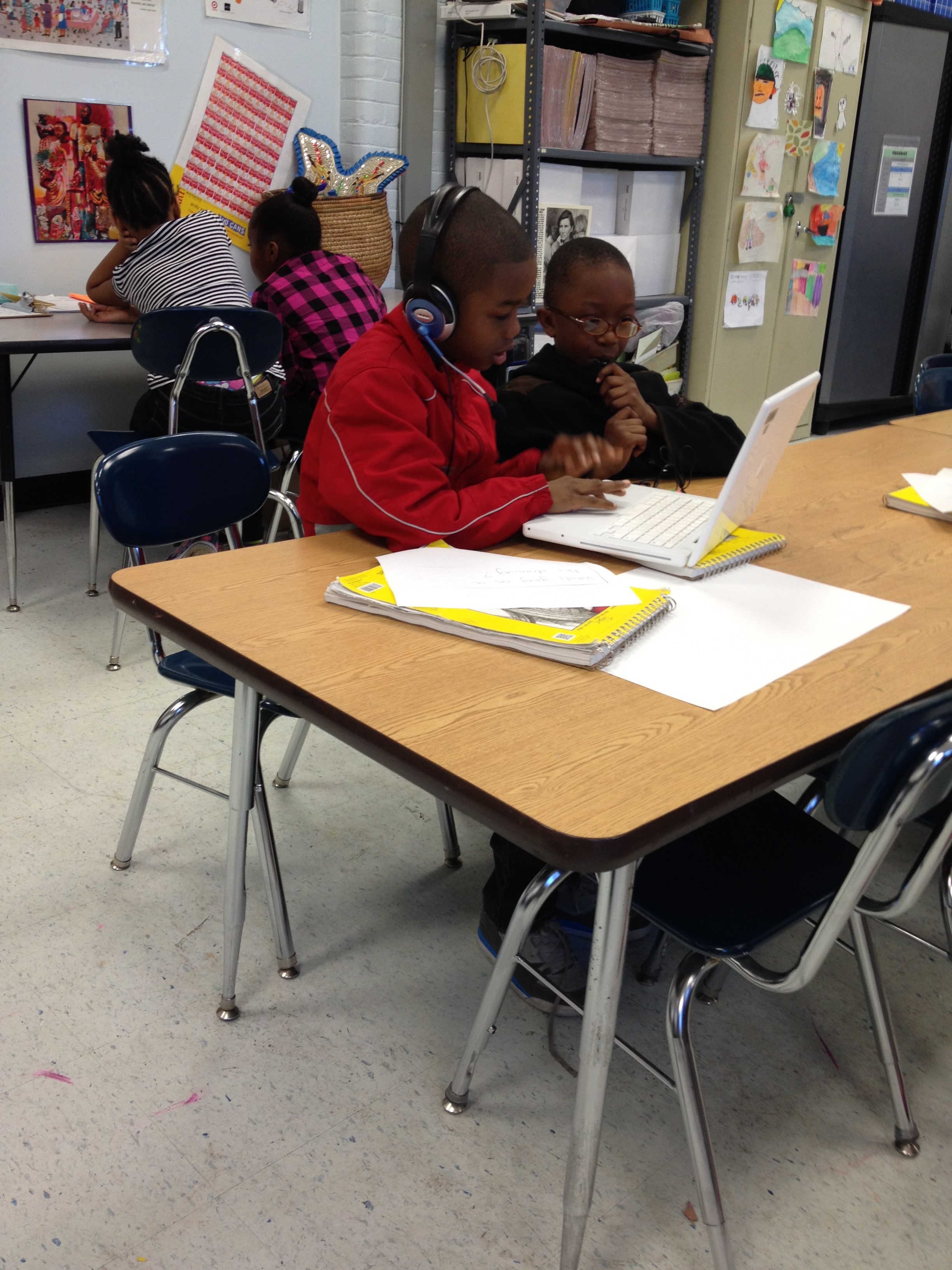 Voicethread 
participation and 
video interview reflection
Voicethread       http://voicethread.com/
3rd quarter:Reading Partnerships and Voicethread
Click here:

http://www.pattybode.com/digitial-visual-culture-project-bps.html

To see video 4 minutes, 04 seconds

3rd Quarter of Digital Visual Culture (DVC) Project:  Reading Partnerships and Voice Thread
Research Questions
NAEA Research Agenda: Learning strand
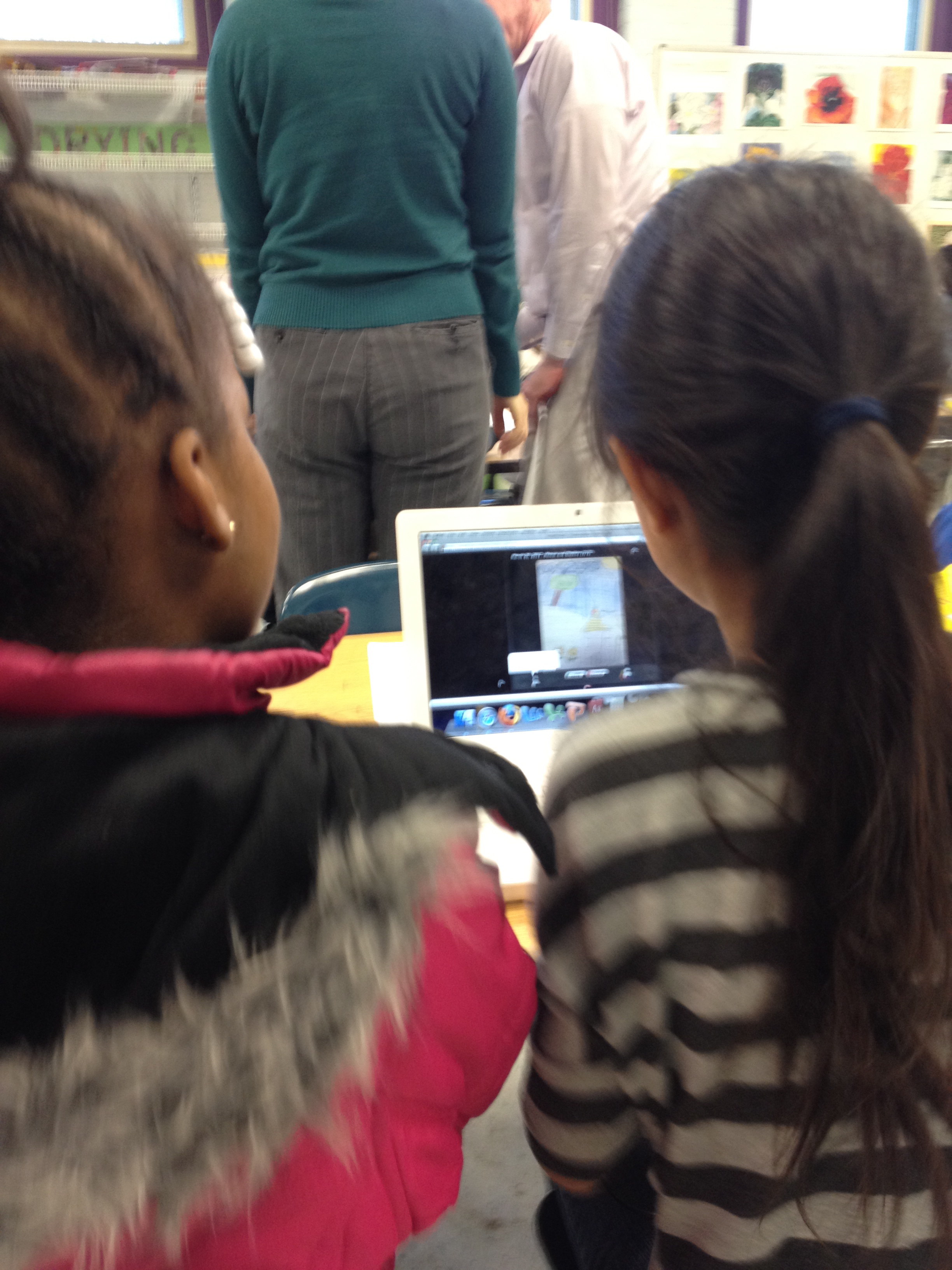 How does integrating digital visual technology in art curriculum, instruction, and assessment meet the needs of multicultural classrooms & contribute to preparing diverse teachers and students for a global and just society?
What is the impact on student learning and on the broader context of visual art curriculum when technologies such as digital image production through video and photo are integrated into urban art classrooms that have previously maintained traditional studio art instruction?
Research Questions
NAEA Research Agenda: Research & Knowledge
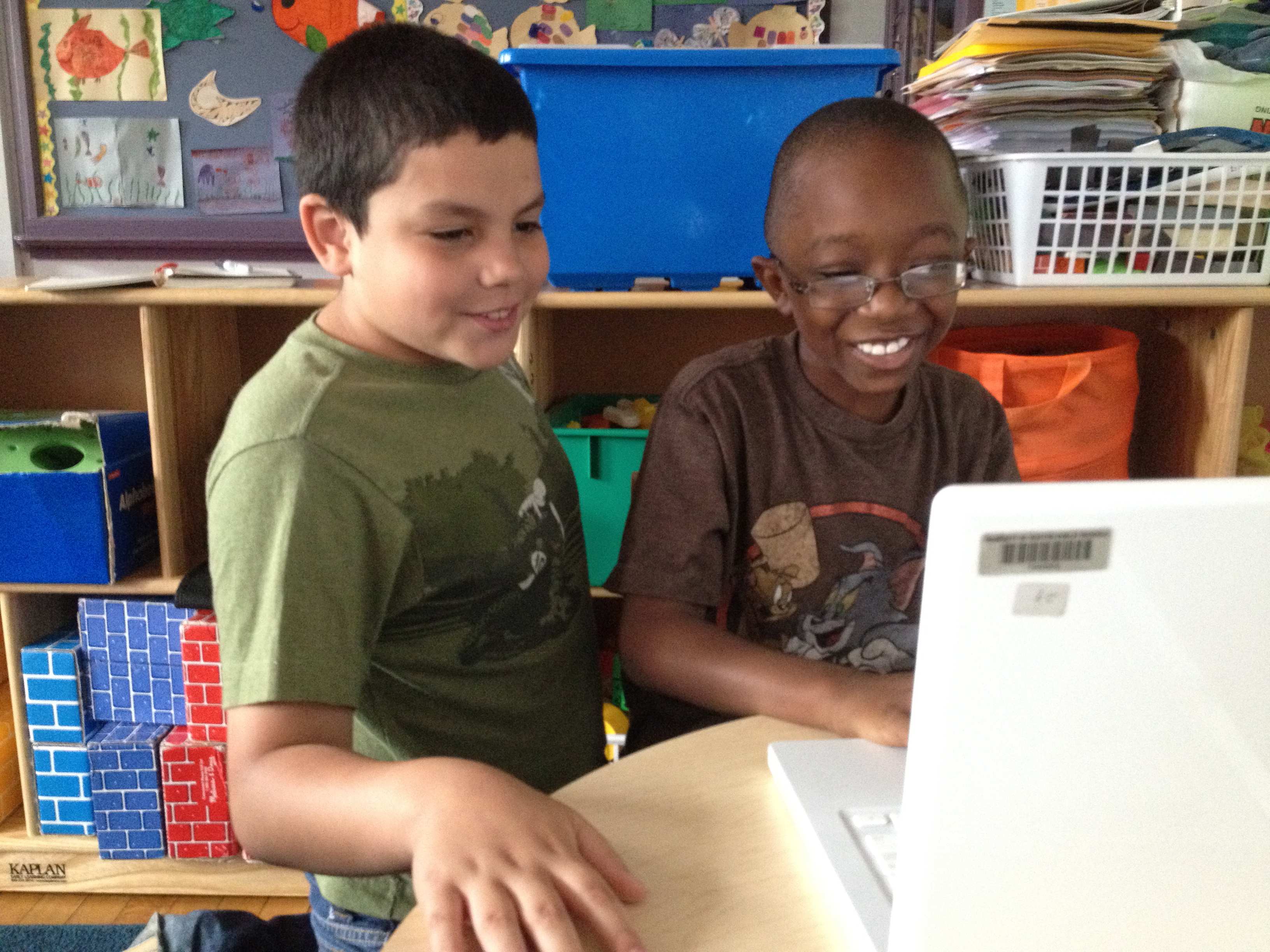 How can art teachers in K-8 urban public schools become researchers, and be valued for their expertise, insights and multicultural perspectives?
How can K-8 student knowledge and voice influence how multicultural art teacher preparation programs may be reshaped for the postmodern era?
How can participatory action research presented in case study format contribute to dialog regarding use of digital visual technologies in K-8 classrooms in art education research agenda?
4th quarter
Partner Video-Animation
 and Web site building
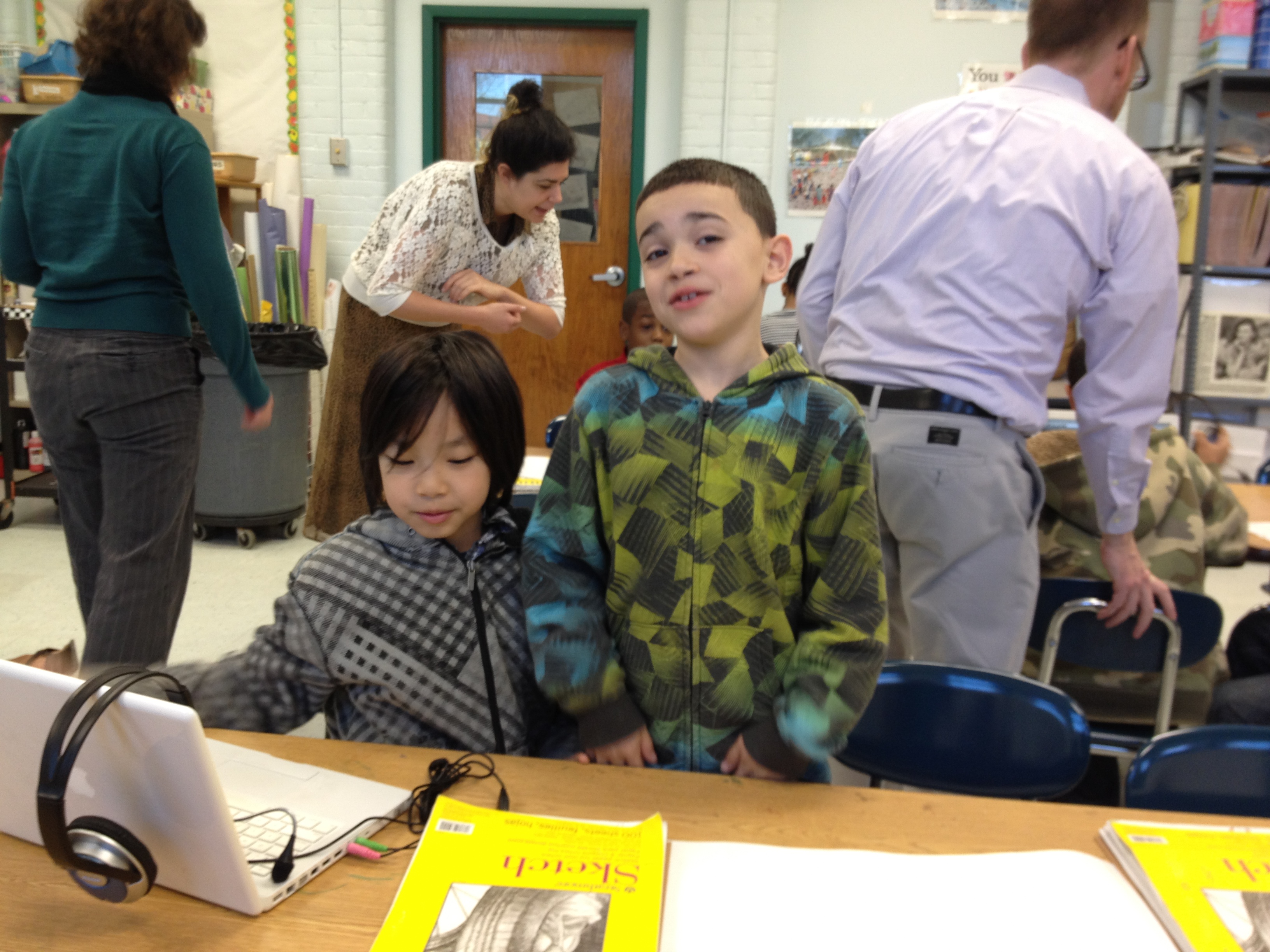 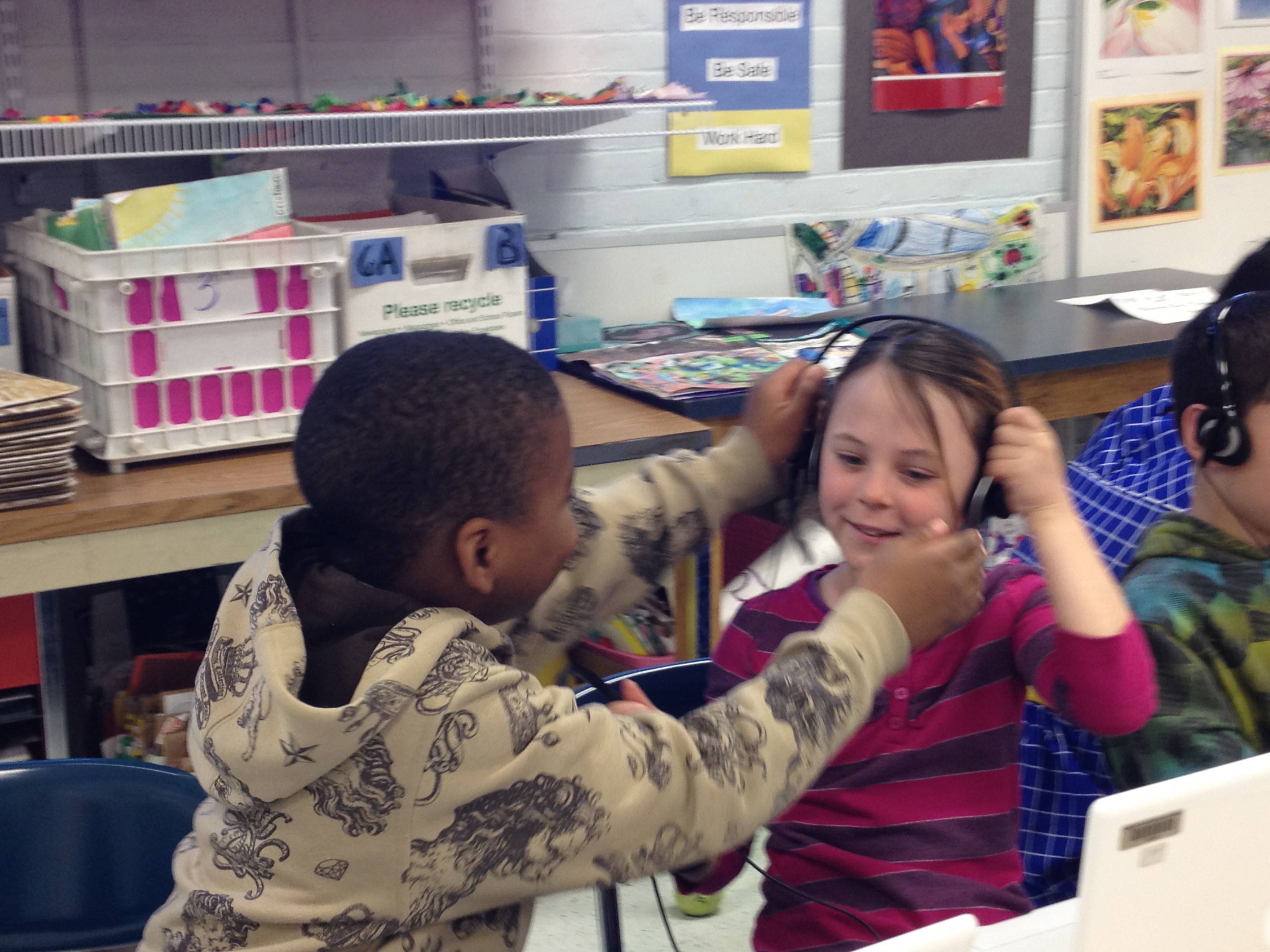 4th quarter: Animations and Websites
Click here:

http://www.pattybode.com/digitial-visual-culture-project-bps.html

To see video 2 minutes, 54 seconds

4th Quarter of Digital Visual Culture (DVC) Project:  Animations and Websites
FINDINGS
Life is messy with paint & glue and life is messy with technology
Technology is more than 
a tool: it is  literacy
We (teachers) learn the most when we allow our
students to surprise us.
Flexibility in all things makes literacies and  learning successful
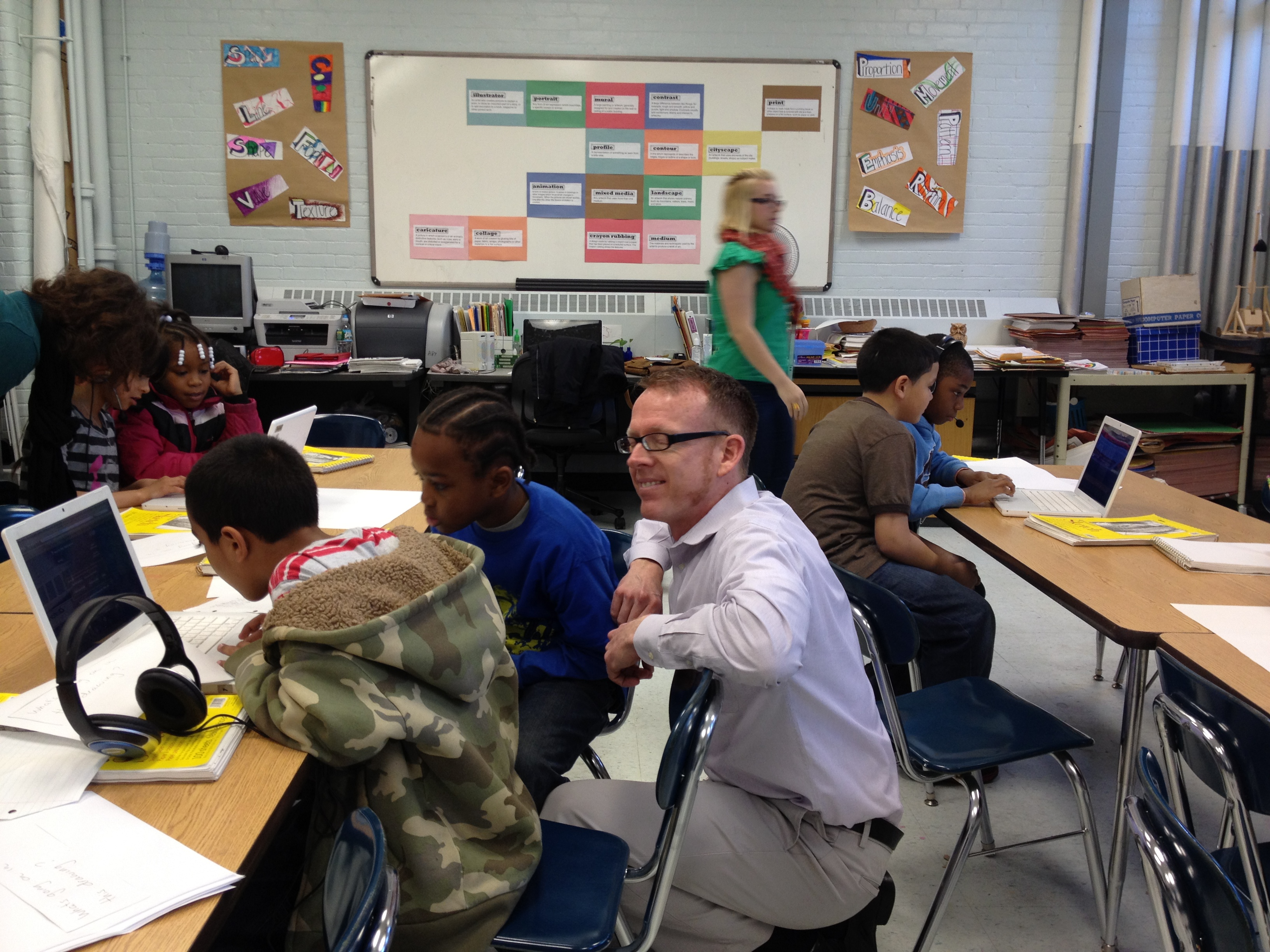 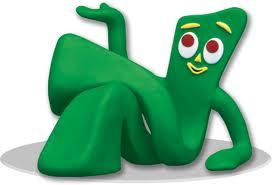 IMPLICATIONS
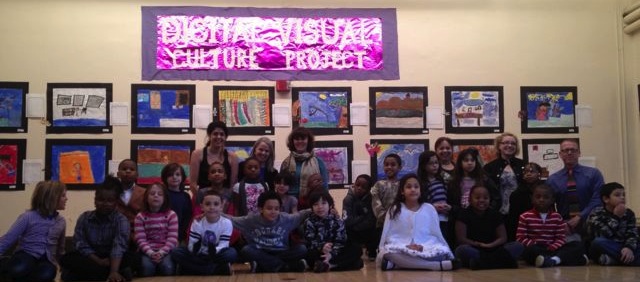 IMPLICATIONS
An art teacher, and a third grade teacher in a K-8 urban public school became researchers and were valued for their expertise, insights and multicultural perspectives. 

By re-shaping teacher stance on student knowledge and harnessing digital native student-expertise, integrating digital visual technology in art curriculum, instruction, and assessment can help to meet the needs of multicultural classrooms and contribute to preparing diverse teachers and students for a global and just society.

The impact on student learning became visible and on the broader context of visual art curriculum when technologies such as digital image production through video, photo and web design are integrated into urban art classrooms that have previously maintained traditional studio art instruction.

Interdisciplinary approaches with the English language arts curriculum and art curriculum shift student and teacher perspectives on what counts as literacy paving avenues for critical literacy practices. 

Student knowledge and voices from the K-8 settings – specifically third grade - influenced the researchers’ thinking on how multicultural art teacher preparation programs may be reshaped for the postmodern era. 

Participatory action research presented in case study format will contribute to dialog regarding use of digital visual technologies in K-8 classrooms in art education research agenda.